Соколиная   судьбаО судьбе ветеране Великой Отечественной войны и тыла   о человеке-легенде Кумаше Нургалиевиче Нургалиеве
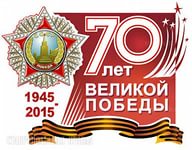 Кумаш Нургалиев перед уходом на фронт
Валя Изотова (Шевелева)фронтовая медсестра
Встреча с ветеранами-односельчанами в школе
К.Нургалиев всегда был почетным гостем с однополчанами,которые проходили в России,на Украине,в Латвии.
К.Нургалиев в Латвии
Наш долг – навечно сохранить память тех,кто сражался в годы Великой Отечественной войны с фашизмом.